GATE status and future perspectives
David Sarrut
University of Lyon
CREATIS, CNRS UMR5220, Inserm U1044, INSA-Lyon, Université Lyon 1, France
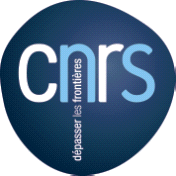 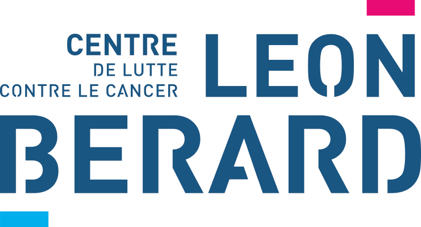 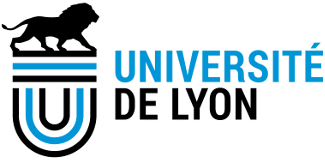 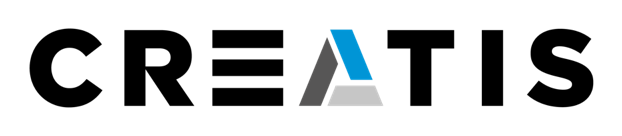 Gate current release: v8.2
https://github.com/OpenGATE/Gate
Version 8.2, February 2019
Work with Geant4 10.4 and 10.5

Git branch « master », tag v8.2
Git branch « develop »
Is not continuously validated
May not compile from time to time
https://github.com/OpenGATE/GateContrib
https://github.com/OpenGATE/GateTools
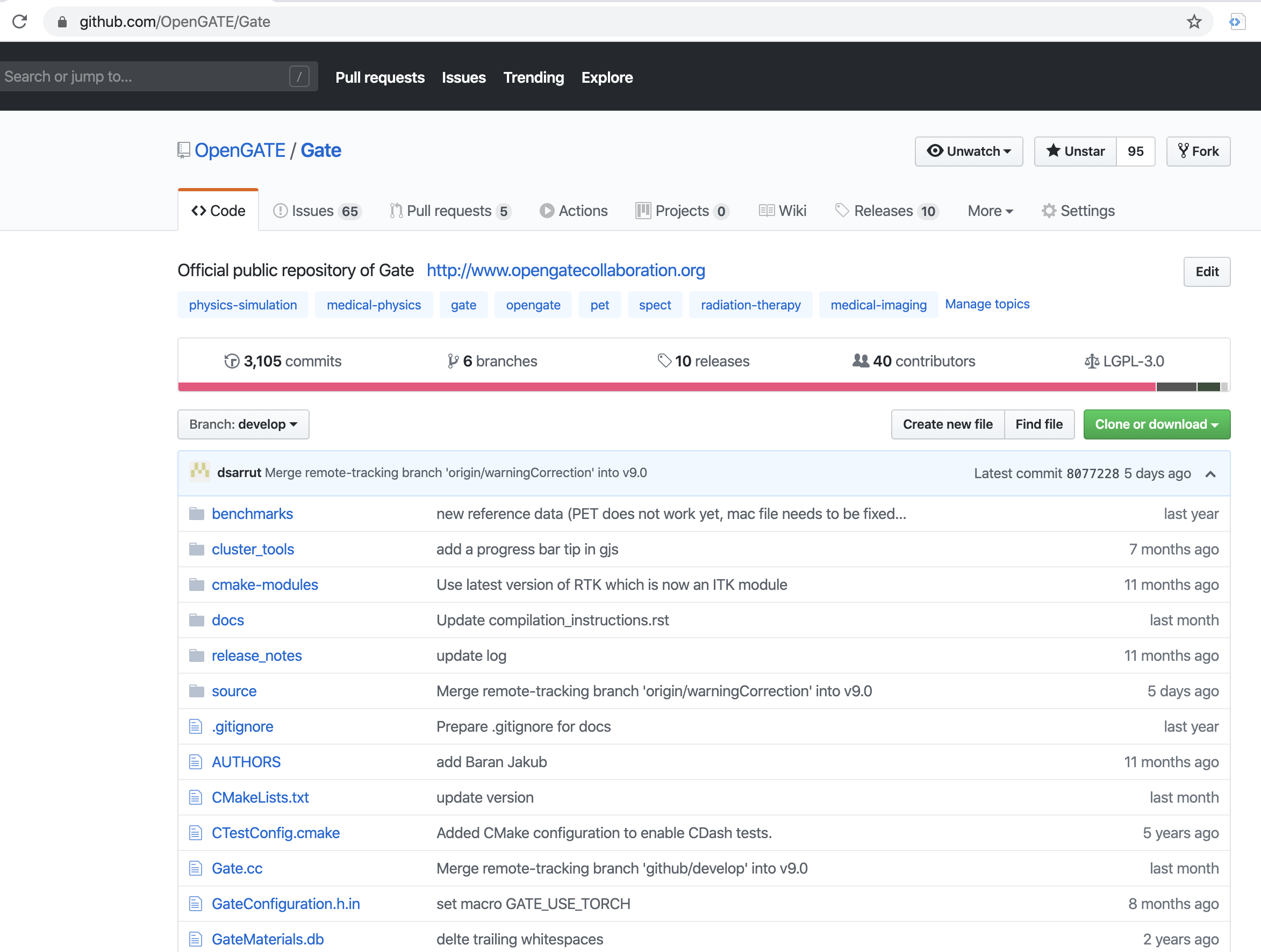 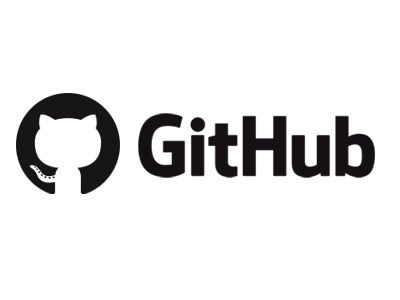 Gate community contribution
Propose bug correction via Pull Request system

Propose new feature via Pull Request system
Add one example of use in GateContrib
Add documentation on readthedocs
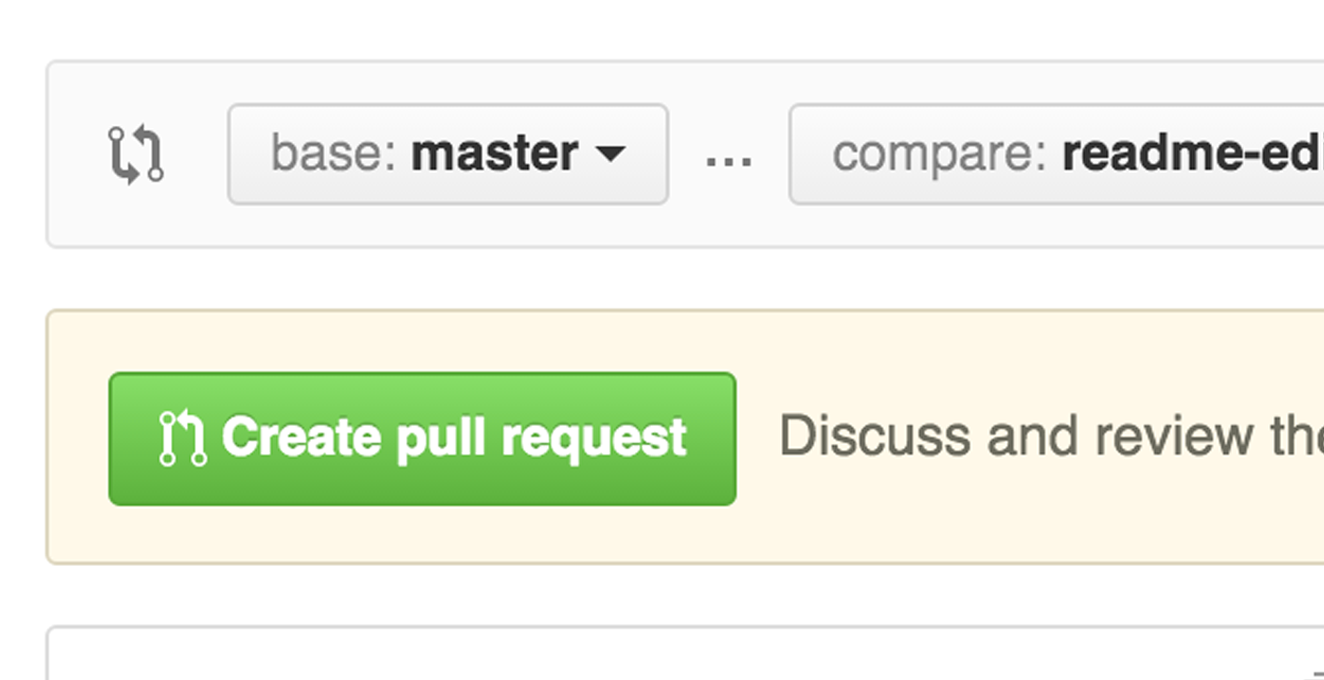 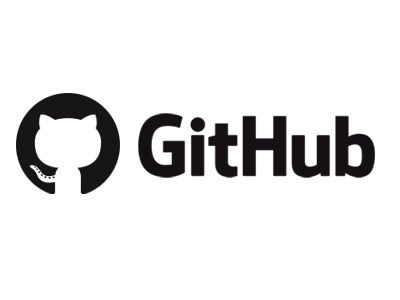 New documentation system
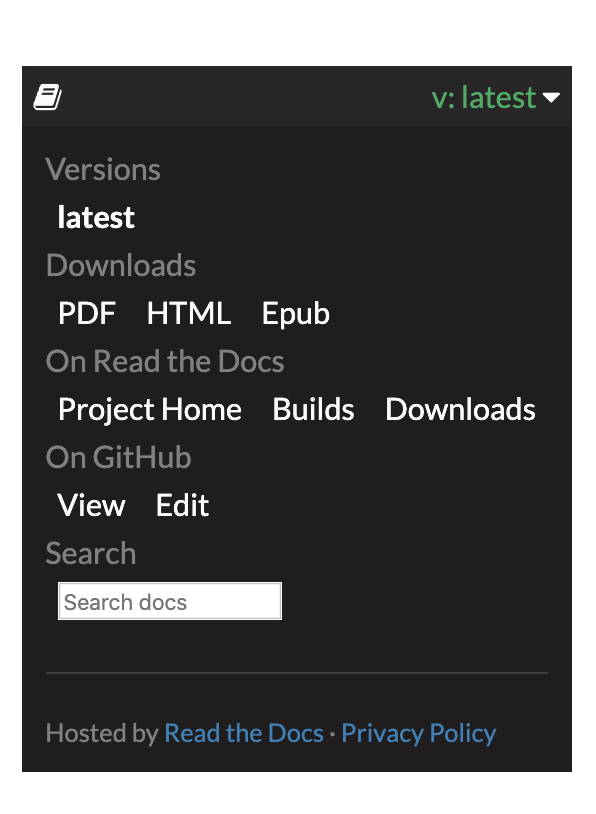 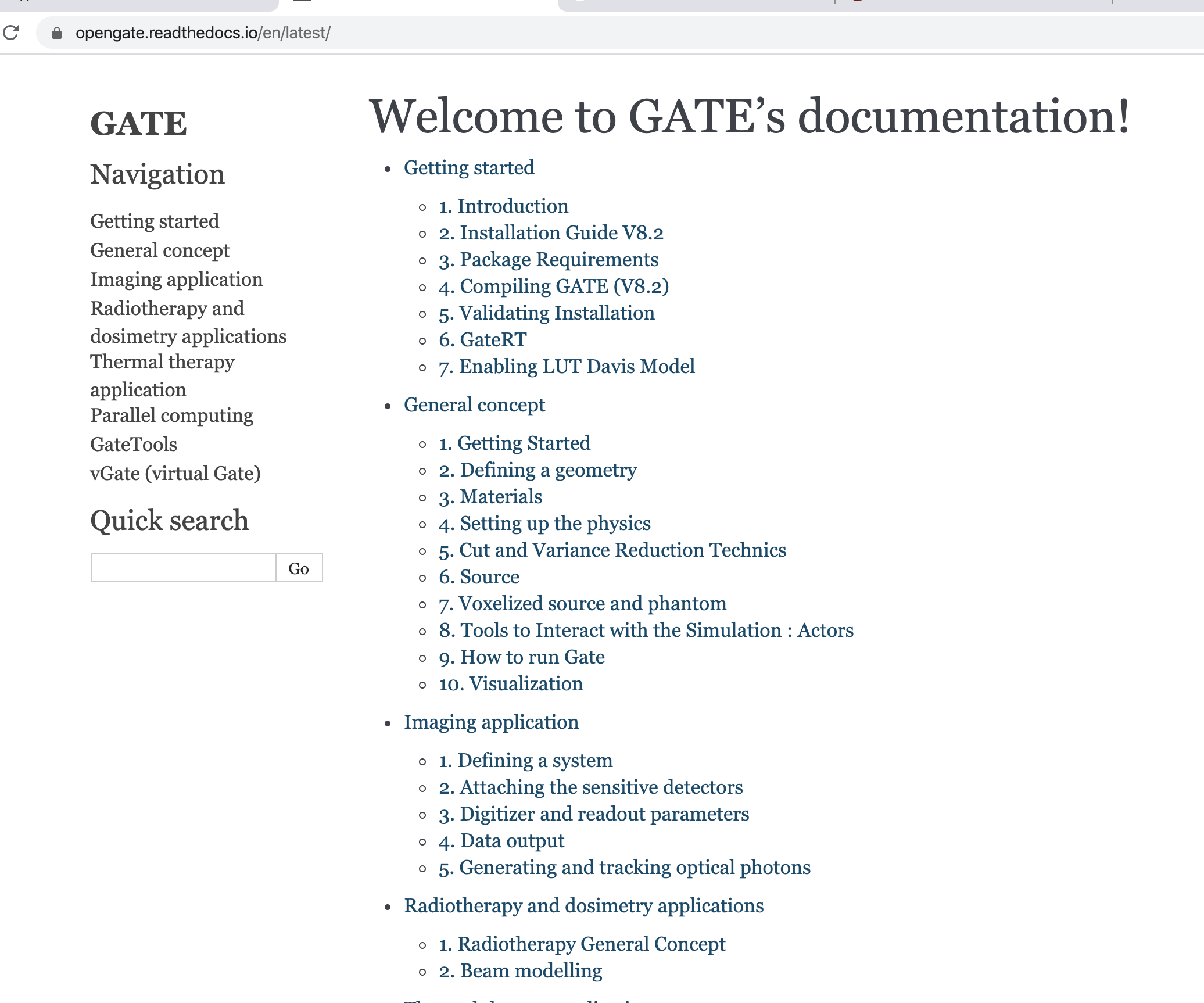 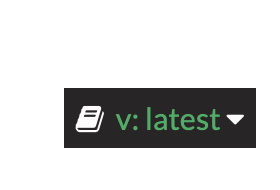 https://opengate.readthedocs.io
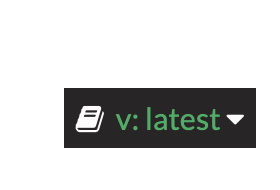 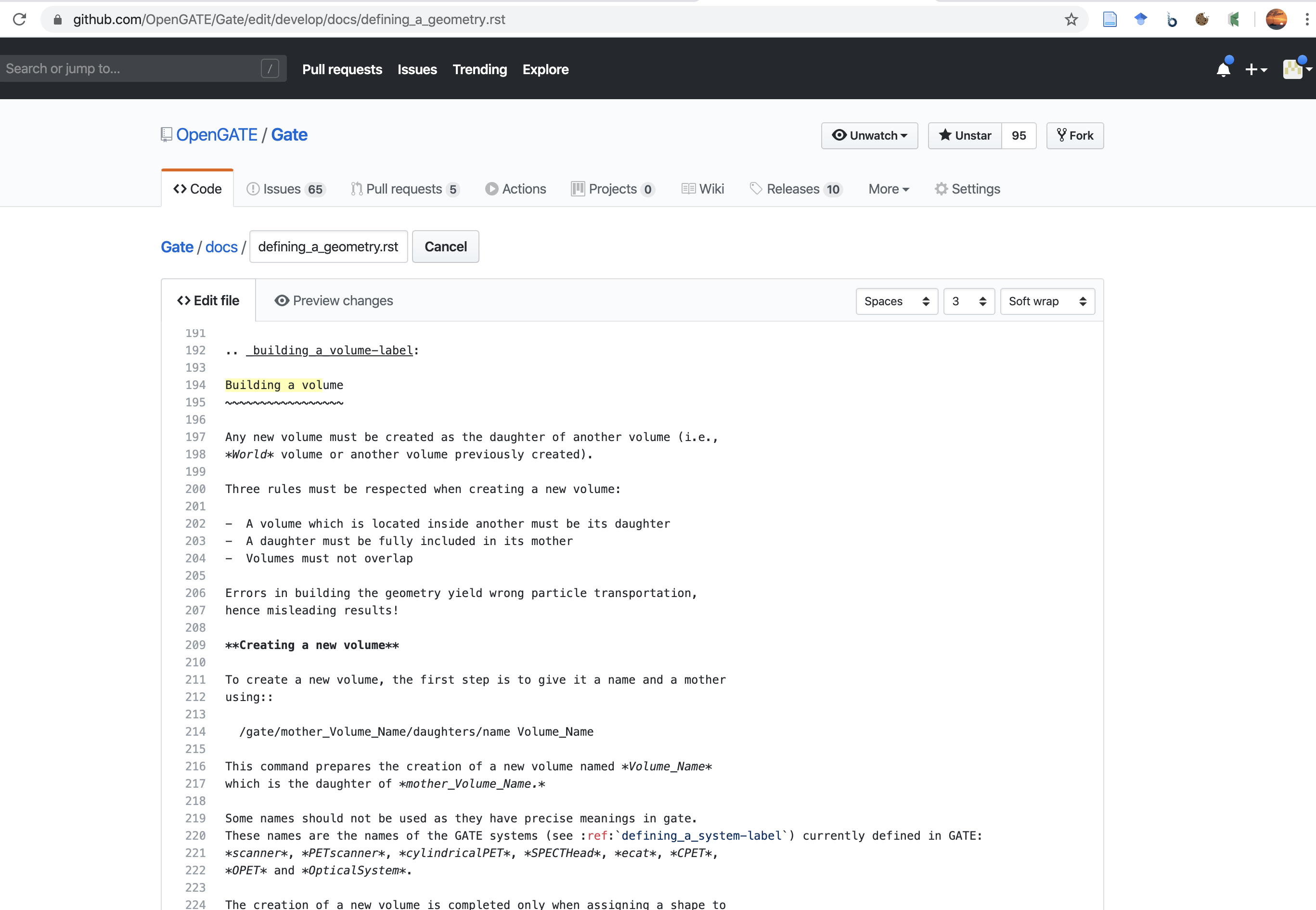 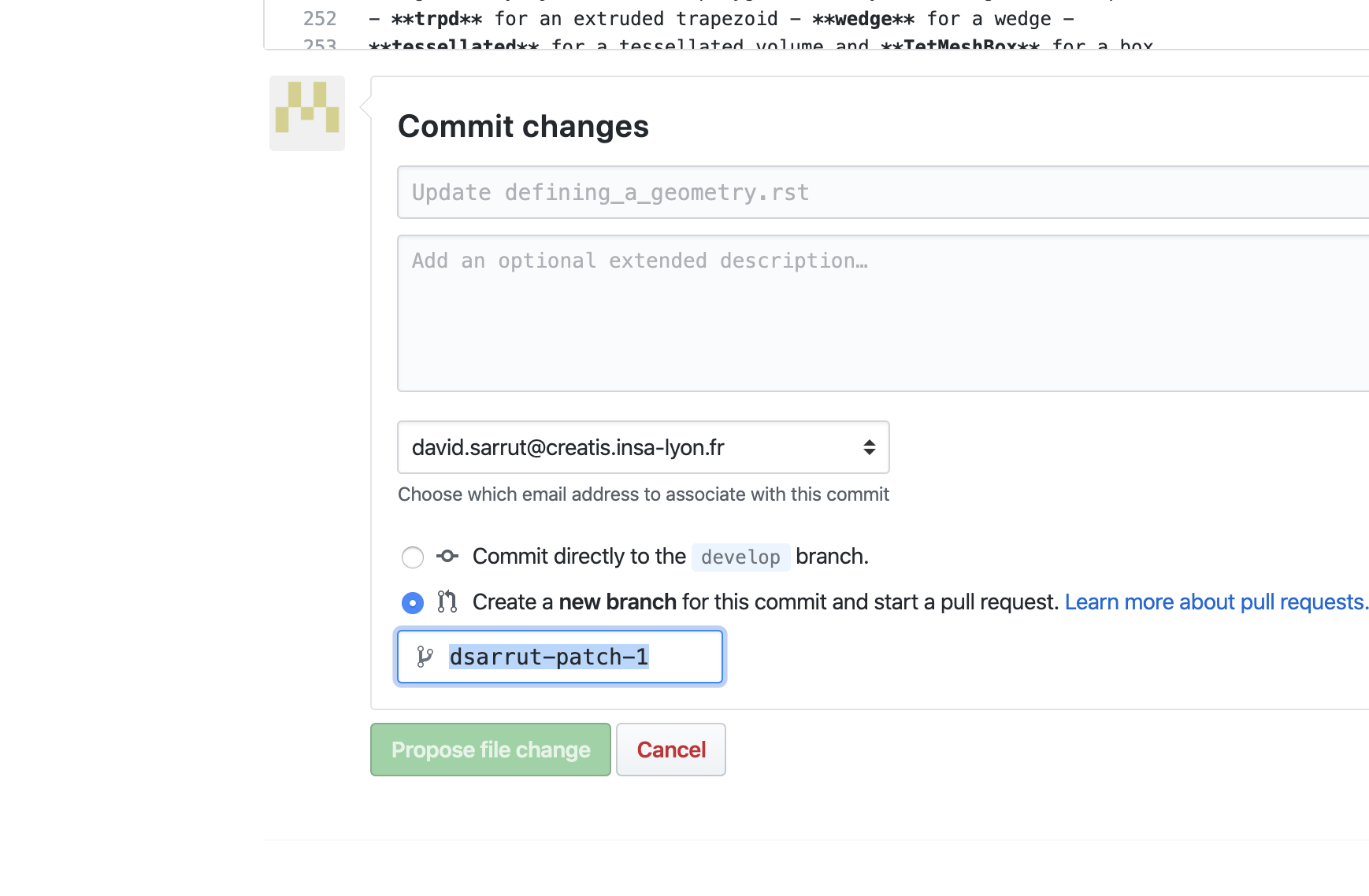 Create a new Pull Request

We will accept and integrate the changes
New documentation system
Edit on github in RST format (ReStructured Text)
Simple, like markdown or wiki


Allows better versioning (git)
Allows better export pdf
Do not hesitate to contribute !
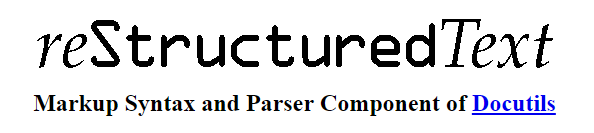 New GateTools project
https://github.com/OpenGATE/GateTools
Python helpers functions (API) and command line tools
Examples
Command line
gt_image_convert -i input.dcm -o output.mhd 

gt_image_convert -i input.mhd -o output_float.mhd -p float 

gt_image_arithm -i *.mhd -o output.mhd -O sum 

gt_gamma_index dose.mhd gate-DoseToWater.mhd -o gamma.mhd --dd 2 --dta 2.5 -u "%" -T 0.2
pip install gatetools
Python script
import gatetools as gt 

gt.image_convert(inputImage, pixeltype)
GateTools example
gt_gamma_index –help


Usage: gt_gamma_index [OPTIONS] REFERENCE TARGET

  Compute the gamma index [Daniel Low, 1998] between a reference image and a target image. 
For every voxel i in the target image, determine the gamma value of the reference image voxels j near to it

[…]

Options:
  -d, --dd FLOAT                  "Dose distance"; you can choose the unit
                                  with the --dd-unit/-u option (default is
                                  "percent").
  -u, --ddunit [percent|%|absolute|abs]
                                  With "percent" (default), the "Dose
                                  distance" value is interpreted as a
                                  percentage.  With "absolute", the "dose
                                  distance" value is taken as an absolute
                                  value in the same units as the reference and
                                  target images.
  -r, --dta FLOAT                 "Distance To Agreement" [same unit as used
                                  for the voxel spacing]
  -T, --threshold FLOAT           Threshold dose value (exclusive) [same unit
                                  as ref/target input files].
  -D, --defvalue FLOAT            Default value for voxels that are outside of
                                  the overlap region with the reference image,
                                  or that have dose less than the th.
  -o, --output PATH               Output filename  [required]
  -v, --verbose / -q, --quiet     Be verbose (-v) or keep quiet (-q, default)
  --logfile TEXT                  Path of debugging log file. Default: empty
                                  (no log file is written). If you specify
                                  "auto" then an informative logfile name will
                                  be generated automatically.
  -h, --help                      Show this message and exit.
All tools have –h or --help
GateTools
Open-source
https://github.com/OpenGATE/GateTools
Please install, test it and feedback ! 

Not a sandbox (there is GateContrib for that)
Any contribution welcome
Generic tools, useful for Gate analsysis + doc + unit test

Please contact us before as several groups may propose similar tools
Towards next Gate release v9.0
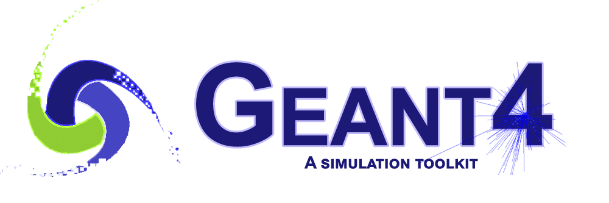 With Geant4 10.6 (dec 2019)

Several bug fixes
PET debug noise and deadtime
GateEnergySpectrumActor
…
Main new features
New extended source from JPET
New Compton Camera module
New npy format for PhaseSpace (Actor and Source)
Link with pytorch for GARF and GAGA (optional)
Towards less Root dependencies: PET/SPECT npy output
…
Hopefully in February
Benchmarks
Several benchmarks exist, but … 
	… still mostly visual comparison for the validation of a new release
	… painful, long, error prone

Towards statistical automated test in the future ? 
Lack for human resource to do that. 

At least: Continuous Integration (via Travis or Azure) will be setup (by Thomas Baudier)
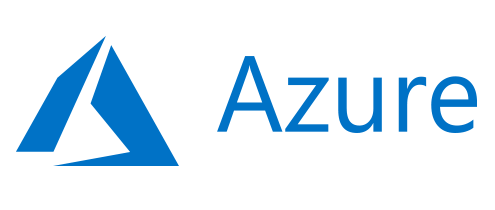 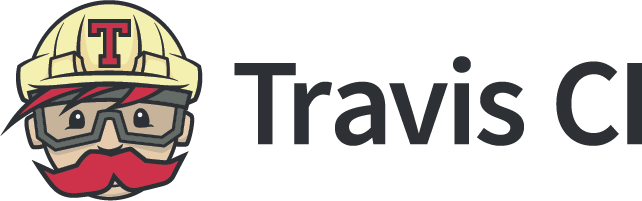 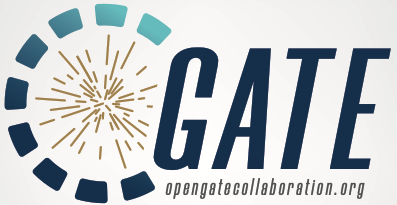 Thanks for your attention !